Od pomysłu do projektu (ABC projektu) z wykorzystaniem systemu SOWA
Trener: Małgorzata Rulińska

Szczecin, 19 października 2017 r.
Wprowadzenie do tematyki szkolenia
Zakres tematyczny szkolenia
Konstrukcja wniosku i logika projektowa;
Zasady oceny projektów w programie, w tym kryteria oceny;
Kryterium minimum w zasadzie równości szans K i M;
Dostęp dla osób z niepełnosprawnościami, w tym możliwość wprowadzania racjonalnych usprawnień i uniwersalne planowanie;
Zrównoważony rozwój;
Wprowadzenie do zasad obsługi SOWA;
Przygotowanie projektu w oparciu o system SOWA;
Cel projektu wraz ze wskaźnikami produktów i rezultatów;
Grupy docelowe;
Zadania i wskaźniki projektowe;
Harmonogram realizacji projektu;
Zakres tematyczny szkolenia
Potencjał Wnioskodawcy, w tym finansowy;
Tworzenie budżetu – kalkulacja;
Sposób wyliczenia wkładu własnego;
Wkład własny niepieniężny;
Kwoty ryczałtowe i stawki jednostkowe;
Kwalifikowalność VAT;
Koszty pośrednie – limity z Wytycznych;
Cross-financing;
Uzasadnienie sposobu pozyskania środków trwałych, wartości niematerialnych i prawnych;
Stawki rynkowe;
Zarządzanie projektem;
Personel projektu.
Logika projektu
Logika interwencji
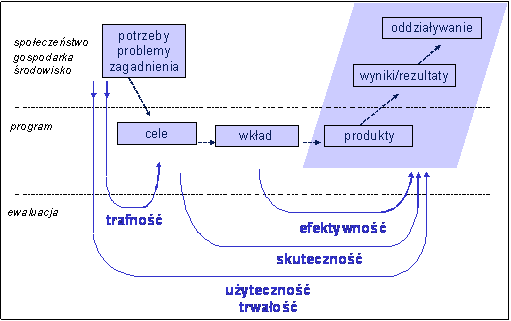 Zasady oceny projektów
Zgodnie z art. 44 ust. 1 ustawy, oceny czy projekty uczestniczące w konkursie spełniają kryteria wyboru projektów dokonuje Komisja Oceny Projektów (KOP). 
IOK powołuje oraz określa regulamin pracy KOP. 
W skład KOP z prawem dokonywania oceny projektów wchodzą: 
a) pracownicy IOK, 
b) eksperci, o których mowa w art. 49 ustawy 
Oceny spełniania przez dany projekt poszczególnych kryteriów wyboru projektów, dokonuje dwóch członków KOP wybieranych w drodze losowania.
W celu usprawnienia procesu dokonywania oceny projektów w ramach KOP, IOK może podjąć decyzję o odstąpieniu od dokonywania oceny w trybie stacjonarnym i przeprowadzeniu oceny całkowicie lub częściowo w trybie niestacjonarnym.
Ocena formalna
1. Czy wniosek złożono w terminie wskazanym w regulaminie konkursu? 
2. Czy wniosek wypełniono w języku polskim? 
3. Czy wniosek złożono w formie wskazanej w regulaminie konkursu? 
4. Czy wydatki w projekcie o wartości nieprzekraczającej wyrażonej w PLN równowartości kwoty 100 000 EUR wkładu publicznego są rozliczane uproszczonymi metodami, o których mowa w Wytycznych w zakresie kwalifikowalności wydatków.
5. Czy wnioskodawca oraz partnerzy (o ile dotyczy) podlegają wykluczeniu z możliwości ubiegania się o dofinansowanie, w tym wykluczeniu, o którym mowa w art. 207 ust. 4 ustawy z dnia 27 sierpnia 2009 r. o finansach publicznych? 
6. Czy wnioskodawca, zgodnie ze Szczegółowym Opisem Osi Priorytetowych PO WER, jest podmiotem uprawnionym do ubiegania się o dofinansowanie w ramach właściwego Działania/Podziałania PO WER?
Ocena formalna
7. Czy w przypadku projektu partnerskiego spełnione zostały wymogi odnośnie: 
1) wyboru partnerów spoza sektora finansów publicznych, o których mowa w art. 33 ust. 2-4 ustawy z dnia 11 lipca 2014 r. o zasadach realizacji programów w zakresie polityki spójności finansowanych w perspektywie 2014-2020 (o ile dotyczy); 
2) braku powiązań, o których mowa w art. 33 ust. 6 ustawy z dnia 11 lipca 2014 r. o zasadach realizacji programów w zakresie polityki spójności finansowanych w perspektywie 2014-2020 oraz w Szczegółowym Opisie Osi Priorytetowych PO WER, pomiędzy podmiotami tworzącymi partnerstwo oraz 
3) utworzenia albo zainicjowania partnerstwa w terminie zgodnym ze Szczegółowym Opisem Osi Priorytetowych PO WER, tj. przed złożeniem wniosku o dofinansowanie albo przed rozpoczęciem realizacji projektu, o ile data ta jest wcześniejsza od daty złożenia wniosku o dofinansowanie? 
8. Czy wnioskodawca oraz partnerzy krajowi (o ile dotyczy), ponoszący wydatki w danym projekcie z EFS, posiadają łączny obrót - za ostatni zatwierdzony rok obrotowy (jeśli dotyczy) lub za ostatni zamknięty i zatwierdzony rok kalendarzowy - równy lub wyższy od łącznych rocznych wydatków w ocenianym projekcie i innych projektach realizowanych w ramach EFS, których stroną umowy o dofinansowanie jest instytucja, w której dokonywana jest ocena formalna wniosku w roku kalendarzowym, w którym wydatki są najwyższe?
Ocena formalna
W przypadku podmiotów niebędących jednostkami sektora finansów publicznych jako obroty należy rozumieć wartość przychodów (w tym przychodów osiągniętych z tytułu otrzymanego dofinansowania na realizację projektów) osiągniętych w ostatnim zatwierdzonym roku przez danego wnioskodawcę/ partnera (o ile dotyczy) na dzień składania wniosku o dofinansowanie. 
Kryterium nie dotyczy jednostek sektora finansów publicznych. 
W przypadku realizacji projektów w partnerstwie pomiędzy podmiotem niebędącym jednostką sektora finansów publicznych oraz jednostką sektora finansów publicznych porównywane są tylko te wydatki i obrót, które dotyczą podmiotu niebędącego jednostką sektora finansów publicznych. 
W przypadku projektów, w których udzielane jest wsparcie zwrotne w postaci pożyczek lub poręczeń jako obrót należy rozumieć kwotę kapitału pożyczkowego i poręczeniowego, jakim dysponowali wnioskodawca/ partnerzy (o ile dotyczy) w poprzednim zamkniętym i zatwierdzonym roku obrotowym. 
W przypadku, gdy projekt trwa dłużej niż jeden rok kalendarzowy należy wartość obrotów odnieść do roku realizacji projektu, w którym wartość planowanych wydatków jest najwyższa.
Ocena merytoryczna
Ocenie merytorycznej podlega każdy projekt oceniony pozytywnie na etapie oceny formalnej. 
Ocena merytoryczna projektu obejmuje sprawdzenie, czy projekt spełnia: 
a. kryteria dostępu lub wybrane kryteria dostępu, 
b. ogólne kryteria horyzontalne, 
c. ogólne kryteria merytoryczne, 
d. kryteria premiujące.
Kryteria dostępu działanie 1.2, konkurs nr POWR.01.02.02-IP.22.32-001/16,
Realizacja projektu będzie trwała nie dłużej niż 12 miesięcy, przy czym rozpoczęcie jego realizacji nastąpi nie później niż w ciągu 10 miesięcy od daty zakończenia naboru projektów  w ramach konkursu. 
Projektodawca w okresie realizacji projektu prowadzi biuro projektu (lub posiada siedzibę, filię, delegaturę, oddział czy inną prawnie dozwoloną formę organizacyjną działalności podmiotu) na terenie województwa zachodniopomorskiego z możliwością udostępnienia pełnej dokumentacji wdrażanego projektu oraz zapewniające uczestnikom projektu możliwość osobistego kontaktu  z kadrą projektu. 
Projektodawca składa nie więcej niż jeden wniosek o dofinasowanie projektu w ramach konkursu. 
Projekt zakłada: a) minimalny poziom kryterium efektywności zatrudnieniowej dla osób z niepełnosprawnościami – 17%; b) minimalny poziom kryterium efektywności zatrudnieniowej dla osób długotrwale bezrobotnych – 35%; c) minimalny poziom kryterium efektywności zatrudnieniowej dla osób o niskich kwalifikacjach – 48%; d) minimalny poziom kryterium efektywności zatrudnieniowej dla osób niekwalifikujących się do żadnej z powyżej wymienionych grup docelowych – 43%.
Kryteria dostępu działanie 1.2, konkurs nr POWR.01.02.02-IP.22.32-001/16,
W ramach projektu realizowana jest indywidualna i kompleksowa aktywizacja zawodowo-edukacyjna osób młodych, która opiera się na co najmniej trzech elementach pomocy wskazanych w typach operacji. Przy czym dwa elementy określone w pierwszym typie operacji (instrumenty i usługi rynku pracy służące indywidualizacji wsparcia oraz pomocy w zakresie określenia ścieżki zawodowej) są obligatoryjne. Kolejne elementy wsparcia są fakultatywne. 
W ciągu czterech miesięcy od przystąpienia danej osoby do projektu, zostanie jej zapewniona wysokiej jakości oferta zatrudnienia, dalszego kształcenia, przyuczenia do zawodu lub stażu zgodnie z Planem realizacji Gwarancji dla młodzieży w Polsce. 
Projekt zakłada udział osób długotrwale bezrobotnych na poziomie co najmniej 10%. 
Udzielenie wsparcia w ramach projektu każdorazowo poprzedzone jest identyfikacją potrzeb uczestnika projektu poprzez opracowanie lub aktualizację Indywidualnego Planu Działania albo innego dokumentu pełniącego analogiczną funkcję.
Kryteria dostępu działanie 1.2, konkurs nr POWR.01.02.02-IP.22.32-001/16,
Efektem szkoleń (jeśli zostały zaplanowane w projekcie) jest uzyskanie kwalifikacji lub nabycie kompetencji potwierdzonych odpowiednim dokumentem. Uzyskanie kwalifikacji lub kompetencji będzie każdorazowo weryfikowane przez przeprowadzenie odpowiedniego ich sprawdzenia. Poprzez uzyskanie kwalifikacji należy rozumieć formalny wynik oceny i walidacji uzyskany w momencie potwierdzenia przez właściwy organ, że dana osoba uzyskała efekty uczenia się spełniające określone standardy. Nabycie kompetencji odbywać się będzie zgodnie z Wytycznymi Ministra Infrastruktury i Rozwoju w zakresie monitorowania postępu rzeczowego realizacji programów operacyjnych na lata 2014 – 2020. Brak spełnienia powyższych warunków wyklucza możliwość uznania kwalifikowalności kosztów konkretnego szkolenia. 
Projektodawca lub Partner posiada min. dwuletnie doświadczenie w prowadzeniu działalności, w obszarze, którego dotyczy projekt tzn. w łagodzeniu skutków bezrobocia oraz aktywizacji zawodowej osób poniżej 30 roku życia, na terenie województwa zachodniopomorskiego. 
Wsparcie realizowane w projekcie jest skierowane wyłącznie do osób młodych niezarejestrowanych w urzędach pracy, w tym osób z niepełnosprawnościami, należących do kategorii NEET z obszaru województwa zachodniopomorskiego, z wyłączeniem grupy określonej dla trybu konkursowego w Poddziałaniu 1.3.1. SzOOP PO WER 2014-2020.
Kryteria horyzontalne
Czy projekt jest zgodny z prawodawstwem krajowym w zakresie odnoszącym się do sposobu realizacji i zakresu projektu? 	
Czy projekt jest zgodny z zasadą równości szans kobiet i mężczyzn (na podstawie standardu minimum)? 
  
Czy projekt jest zgodny z pozostałymi właściwymi zasadami unijnymi (w tym zasadą równości szans i niedyskryminacji, w tym dostępności dla osób z niepełnosprawnościami i zasadą zrównoważonego rozwoju) oraz z prawodawstwem unijnym? 	
Czy projekt jest zgodny ze Szczegółowym Opisem Osi Priorytetowych PO WER? 	
Czy projekt jest zgodny z właściwym celem szczegółowym PO WER? 	

Ocena wniosku na podstawie ogólnych kryteriów horyzontalnych ma postać „0-1” tzn. „spełnia - nie spełnia”.
Ogólne kryteria merytoryczne
Adekwatność doboru i opisu wskaźników realizacji projektu (w tym wskaźników dotyczących właściwego celu szczegółowego PO WER) oraz sposobu ich pomiaru  (10/6)
Po wyborze właściwego celu szczegółowego PO WER, do którego osiągnięcia przyczynić się ma realizacja  projektu należy określić, w jaki sposób mierzona będzie realizacja celu projektu poprzez ustalenie wskaźników pomiaru celu; 
- wskaźniki powinny w sposób precyzyjny i mierzalny umożliwić weryfikację stopnia realizacji tego celu, 
- wskaźniki należy wybrać z listy rozwijanej wyświetlającej się w SOWA, 
funkcja wskaźników jak i lista obligatoryjnych wskaźników w ramach konkursu została wskazane w części 3.4 Regulaminu, Wymagane Rezultaty; 
 Należy pamiętać, iż mogą one nie obejmować całości rezultatów i produktów danego projektu, w związku z tym projektodawca może określić własne wskaźniki pomiaru celu zgodnie ze specyfiką projektu (wskaźniki projektowe), 
- ponadto, część wskaźników może wynikać z obligatoryjnych dla projektodawcy kryteriów wyboru projektów, określonych w Rocznym Planie Działań;
Ogólne kryteria merytoryczne
wskaźniki powinny spełniać warunki reguły CREAM, tzn. powinny być:
Precyzyjne – jasno zdefiniowane i bezsporne (C-clear); 
Odpowiadające przedmiotowi pomiaru i jego oceny (R-relevant); 
Ekonomiczne – mogą być mierzone w ramach racjonalnych kosztów (E-economic); 
Adekwatne – dostarczające wystarczającej informacji nt. realizacji projektu (A-adequate); 
Mierzalne łatwe do zmierzenia i podlegające niezależnej walidacji (M-monitorable), 

- określając wskaźniki, ich wartości docelowe oraz sposób pomiaru należy brać pod uwagę ich definicję zawartą w dokumentacji oraz zasady określone w Wytycznych w zakresie monitorowania postępu rzeczowego programów operacyjnych na lata 2014-2020. 
Projektodawca powinien wybrać wszystkie wskaźniki horyzontalne oraz wszystkie adekwatne wskaźniki produktu i rezultatu, wymienione w dokumentacji przedmiotowego Regulaminu.
Ogólne kryteria merytoryczne
Adekwatność doboru grupy docelowej do właściwego celu szczegółowego PO WER oraz jakości diagnozy specyfiki tej grupy, (15/9)
w tym opis: 
- istotnych cech uczestników (osób lub podmiotów), którzy zostaną objęci wsparciem; 
- potrzeb i oczekiwań uczestników projektu w kontekście wsparcia, które ma być udzielane w ramach projektu; 
- barier, na które napotykają uczestnicy projektu; 
- sposobu rekrutacji uczestników projektu, w tym kryteriów rekrutacji i kwestii zapewnienia dostępności dla osób z niepełnosprawnościami.
Ogólne kryteria merytoryczne
Adekwatność doboru grupy docelowej do właściwego celu szczegółowego PO WER oraz jakości diagnozy specyfiki tej grupy, (15/9)
Opis uczestników projektu powinien być zgodny z definicją uczestnika określoną w Wytycznych w zakresie postępu rzeczowego programów operacyjnych na lata 2014-2020. 
Uczestnikiem projektu jest osoba fizyczna bez względu na wiek lub podmiot bezpośrednio korzystający z interwencji EFS. Jako uczestników wykazuje się wyłącznie te osoby i podmioty, które można zidentyfikować i uzyskać od nich dane niezbędne do określenia wspólnych wskaźników produktu (w przypadku osób fizycznych oraz wsparcia pracowników instytucji dotyczących co najmniej płci, statusu na rynku pracy, wieku, wykształcenia, sytuacji gospodarstwa domowego) i dla których planowane jest poniesienie określonego wydatku. 
Bezpośrednie wsparcie uczestnika to wsparcie, na które zostały przeznaczone określone środki, świadczone na rzecz konkretnej osoby/podmiotu, prowadzące do uzyskania korzyści przez uczestnika (np. nabycia kompetencji, podjęcia zatrudnienia).
Ogólne kryteria merytoryczne
Adekwatność doboru grupy docelowej do właściwego celu szczegółowego PO WER oraz jakości diagnozy specyfiki tej grupy, (15/9)
W opisie grupy docelowej należy odnieść się do istotnych cech uczestników (osób lub podmiotów), którzy zostaną objęci wsparciem; potrzeb i oczekiwań uczestników w kontekście wsparcia, które ma być udzielone w ramach projektu; barier, na które napotykają uczestnicy; sposobu rekrutacji uczestników projekt, w tym kryteriów rekrutacji i kwestii zapewnienia dostępności dla osób z niepełnosprawnościami, 
- w opisie barier oraz sposobie rekrutacji należy zwrócić szczególną uwagę na uwzględnienie sytuacji kobiet i mężczyzn, 	
 - rekrutacja winna uwzględniać takie działania jak działania promocyjno – informacyjne, procedurę rekrutacyjną, ewentualne dodatkowe nabory, selekcję uczestników oraz przedstawienie katalogu dostępnych i przejrzystych kryteriów rekrutacji z odniesieniem do zasady równych szans i niedyskryminacji, 
- charakterystyka uczestników projektu winna mieć odzwierciedlenie zarówno  w sposobie rekrutacji (bezpośrednia korespondencja ze zdiagnozowanymi  barierami oraz potrzebami) jak i stanowić punkt wyjściowy do oceny trafności i adekwatności doboru zaplanowanych działań.
Ogólne kryteria merytoryczne
Trafność opisanej analizy ryzyka nieosiągnięcia założeń projektu, w tym opis: (5/3)
sytuacji, których wystąpienie utrudni lub uniemożliwi osiągnięcie wartości docelowej wskaźników rezultatu;
sposobu identyfikacji wystąpienia takich sytuacji (zajścia ryzyka);
działań, które zostaną podjęte, aby zapobiec wystąpieniu ryzyka i jakie będą mogły zostać podjęte, aby zminimalizować skutki wystąpienia ryzyka.

Przedmiotowe kryterium dotyczy jedynie projektów, które zakładają wnioskowanie o dofinansowanie równe bądź wyższe niż 2 mln złotych (w innym przypadku pole 3.3 wniosku nie jest aktywne).
Ogólne kryteria merytoryczne
Spójność zadań przewidzianych do realizacji w ramach projektu oraz trafność doboru i opisu tych zadań, w tym opis (20/12): 
- uzasadnienia potrzeby realizacji zadań; 
- planowanego sposobu realizacji zadań; 
- sposobu realizacji zasady równości szans i niedyskryminacji, w tym dostępności dla osób z niepełnosprawnościami; 
- wartości wskaźników realizacji właściwego celu szczegółowego PO WER lub innych wskaźników określonych we wniosku o dofinansowanie, które zostaną osiągnięte w ramach zadań; 
- sposobu, w jaki zostanie zachowana trwałość rezultatów projektu (o ile dotyczy); 
- uzasadnienia wyboru partnerów do realizacji poszczególnych zadań (o ile dotyczy) 
oraz trafność doboru wskaźników dla rozliczenia kwot ryczałtowych i dokumentów potwierdzających ich wykonanie (o ile dotyczy).
Ogólne kryteria merytoryczne
Spójność zadań przewidzianych do realizacji w ramach projektu oraz trafność doboru i opisu tych zadań, w tym opis (20/12): 
Część 4.1 wniosku ma charakter tabelaryczny; należy zwrócić uwagę na fakt, iż w Szczegółowym opisie zadania powinny znaleźć się informacje dające  podstawę do uznania planowanych działań za kwalifikowalne; opis powinien zawierać planowany sposób oraz potrzebę realizacji konkretnych zadań, jak i odniesienie do działań na rzecz wyrównywania szans kobiet i mężczyzn oraz realizację zasady niedyskryminacji w poszczególnych zadaniach. 
W opisie w szczególności należy odnieść się do mechanizmów zapewnienia dostępności dla osób z niepełnosprawnościami. 
Projektodawca powinien przyporządkować odpowiednie wskaźniki dla poszczególnych zadań oraz w przypadku projektów partnerskich wskazać partnerów odpowiedzialnych za realizację poszczególnych zadań/ bądź ich części. Ocena zasadności przyporządkowania poszczególnym partnerom konkretnych zadań odbywa się na zasadzie odniesienia się 	 do zapisów pkt. 4.5 wniosku, 
Projektodawca powinien również określić wartości dla poszczególnych wskaźników w odniesieniu do konkretnych działań w ramach zadania; sumarycznie ze wszystkich zadań wartość danego wskaźnika winna być równa wartości określonej w części 3.1.1 wniosku.
Ogólne kryteria merytoryczne
Spójność zadań przewidzianych do realizacji w ramach projektu oraz trafność doboru i opisu tych zadań, w tym opis (20/12): 
W przypadku rozliczania projektu uproszczonymi metodami w postaci kwot ryczałtowych, podkreśla się, iż jedno zadanie stanowi jedną kwotę ryczałtową, 
- dla rozliczenia kwot ryczałtowych, określane zostają wskaźniki, uwzględniające zasadę CREAM (zaleca się, o ile to możliwe z uwagi na specyfikę projektu, wykorzystanie wskaźników z podpunktu 3.1.1).
Ogólne kryteria merytoryczne
Zaangażowanie potencjału wnioskodawcy i partnerów (o ile dotyczy), w tym w szczególności: (15/9)

potencjału kadrowego wnioskodawcy i partnerów (o ile dotyczy) i sposobu jego - wykorzystania w ramach projektu (kluczowych osób, które zostaną zaangażowane do realizacji projektu oraz ich planowanej funkcji w projekcie);
potencjału technicznego, w tym sprzętowego i warunków lokalowych wnioskodawcy i partnerów (o ile dotyczy) i sposobu jego wykorzystania w ramach projektu,
zasobów finansowych, jakie wniesie do projektu wnioskodawca i partnerzy (o ile dotyczy).
Ogólne kryteria merytoryczne
Adekwatność opisu potencjału społecznego wnioskodawcy i partnerów (o ile dotyczy) do zakresu realizacji projektu, w tym:  (15/9)
uzasadnienie dlaczego doświadczenie wnioskodawcy i partnerów (o ile dotyczy) jest adekwatne do zakresu realizacji projektu, z uwzględnieniem dotychczasowej działalności wnioskodawcy i partnerów (o ile dotyczy) prowadzonej: 

1) w obszarze wsparcia projektu, 
2) na rzecz grupy docelowej, do której skierowany będzie projekt oraz 
3) na określonym terytorium, którego będzie dotyczyć realizacja projektu oraz wskazanie instytucji, które mogą potwierdzić potencjał społeczny wnioskodawcy i partnerów (o ile dotyczy).
Ogólne kryteria merytoryczne
Adekwatność sposobu zarządzania projektem do zakresu zadań w projekcie  (5/3)	
Ocenie podlegać będzie adekwatność sposobu zarządzania projektem do jego zakresu, zwłaszcza pod kątem jego sprawnej, efektywnej i terminowej realizacji. 
W tym celu w opisie należy odnieść się do następujących kwestii: 
sposób uwzględnienia zasady równości szans, 
podział ról i zadań w zespole zarządzającym, 
sposób podejmowania decyzji w projekcie, 	
aspekt zarządzania projektem w świetle struktury zarządzania podmiotem realizującym projekt, 
wskazanie kadry zarządzającej, 
Pomimo faktu rozliczania ryczałtem kosztów zarządzania należy z wszelka starannością opisać kadrę zaangażowaną w realizację projektu, wskazując kluczowe stanowiska i ich rolę, wzajemne powiązania oraz doświadczenie personelu (nie należy posługiwać się ogólnymi stwierdzeniami, wskazywane doświadczenie powinno być istotne z pkt. widzenia realizacji projektu),
Ogólne kryteria merytoryczne
Adekwatność sposobu zarządzania projektem do zakresu zadań w projekcie  (5/3)	

W sytuacji gdy jest to możliwe należy wskazać konkretne osoby z imienia i nazwiska, które będą odpowiedzialne za zarządzanie projektem. 

W tym zakresie należy wskazać jedynie posiadany potencjał kadrowy nie zaś osoby, które dopiero mają zostać zatrudnione na rzecz realizacji poszczególnych zadań. 

W pkt. 4.5 wniosku należy odnieść się do struktury zarządzania projektem, ze szczególnym uwzględnieniem roli partnera.
Ogólne kryteria merytoryczne
Prawidłowość sporządzenia budżetu projektu, w tym: (20/12) 
- kwalifikowalność wydatków, 
- niezbędność wydatków do realizacji projektu i osiągania jego celów, 
- racjonalność i efektywność wydatków projektu, 
- poprawność uzasadnienia wydatków w ramach kwot ryczałtowych (o ile dotyczy), 
- zgodność ze standardem i cenami rynkowymi określonymi w regulaminie konkursu.
Ogólne kryteria merytoryczne
Prawidłowość sporządzenia budżetu projektu, w tym: (20/12) 
Przy określaniu wydatków należy w szczególności zwrócić uwagę na zakwalifikowanie wydatków do odpowiedniej kategorii kosztów tj. bezpośrednich bądź pośrednich. 
Należy zweryfikować czy wszystkie wydatki zostały prawidłowo odznaczone w ramach Szczegółowego budżetu projektu co powinno znaleźć odzwierciedlenie w pkt. V wniosku Budżet Projektu (w tym kategorie: personel projektu w kosztach ogółem, zadania zlecone w kosztach ogółem, środki trwałe w kosztach ogółem, cross - financing w kosztach ogółem, wydatki ponoszone poza terytorium UE, wkład własny). 
Ocena uwzględnia również wszelkie informacje zawarte w sekcji Uzasadnienie kosztów, tj. w szczególności uzasadnienie zlecenia zadań w projekcie, uzasadnienie przyjętych sposobów pozyskiwania  środków trwałych i wartości niematerialnych i prawnych, uzasadnienie dla cross - financingu, uzasadnienie dla wkładu własnego (w tym informacja o wkładzie rzeczowym i wszelkich opłatach pobieranych od uczestników), uzasadnienie dla sposobu wyliczania dochodu, uzasadnienie dla wydatków ponoszonych poza terytorium UE, uzasadnienie dla źródeł finansowania przedsięwzięcia, uzasadnienie dla częściowej kwalifikowalności VAT; jak i również uzasadnienie stawek ryczałtowych oraz metodologia wyliczenia wartości dofinansowania i wkładu własnego w ramach wydatków objętych pomocą publiczną oraz pomocą de minimis.
Kryteria premiujące
Prawidłowość sporządzenia budżetu projektu, w tym: (20/12) 

Oceniający dokonuje sprawdzenia spełniania przez projekt wszystkich kryteriów premiujących, o ile bezwarunkowo przyznał wnioskowi co najmniej 60% punktów w poszczególnych punktach oceny merytorycznej. 
W zależności od zapisów zawartych we właściwym Rocznym Planie Działanie ocena spełniania kryteriów premiujących polega na: 
a. przyznaniu 0 punktów jeśli projekt nie spełnia danego kryterium albo zdefiniowanej z góry liczby punktów równiej wadze punktowej jeśli projekt spełnia kryterium albo 
b. przyznaniu liczby punktów w ramach określonego wagą punktową limitu wyznaczonego minimalną i maksymalną liczbą punktów, które można uzyskać za dane kryterium w zależności od oceny stopnia spełniania tego kryterium 

Kryteria premiujące dotyczą preferowania pewnych typów projektów. W praktyce, oznacza to przyznanie podczas oceny merytorycznej premii punktowej wnioskom, które spełniają przedmiotowe kryteria.
Kryteria premiujące
1. Projekt skierowany jest do osób z dwóch lub kilku z poniżej wskazanych grup: 
- kobiet samotnie wychowujących dzieci, 
- osób o niskich kwalifikacjach, 
- osób z terenów wiejskich, 
osób z niepełnosprawnościami. 
Waga punktowa: 20

2. Projekt zakłada zdobycie doświadczenia zawodowego przede wszystkim w formie praktycznej, czyli w ramach zatrudnienia subsydiowanego/praktyki zawodowej/stażu/wolontariatu u konkretnego pracodawcy. 
Waga punktowa: 10
Kryteria premiujące
3. W przypadku szkoleń zawodowych przewidzianych do realizacji w ramach projektów, planowane szkolenia powinny dotyczyć głównych obszarów inteligentnych specjalizacji województwa zachodniopomorskiego 	
Waga punktowa: 5

4. Projekty, zapewnia wykorzystanie rezultatów PIW EQUAL lub rozwiązań wypracowanych w projektach innowacyjnych PO KL. 
Waga punktowa: 5
Regionalne inteligentne specjalizacje
biogospodarka (oparta o naturalne zasoby regionu i jego potencjał gospodarczy oraz naukowo-badawczy)
Rozumiana jako działalność polegająca na zrównoważonym wykorzystaniu zasobów naturalnych oraz procesów biologicznych do tworzenia nowych produktów i usług będzie szansą intensywnego rozwoju, a także możliwością silnego oddziaływania na politykę innowacyjną Europy. Stworzenie bardziej innowacyjnej i niskoemisyjnej gospodarki łączącej ze sobą zrównoważone rolnictwo i rybołówstwo, bezpieczeństwo żywnościowe i wykorzystywanie zasobów odnawialnych przełoży się na konkurencyjność regionu i realizację wysokich standardów ekologicznych. Rozwój biogospodarki nieść będzie dla regionu potencjał rozwojowy i wzrost zatrudnienia na obszarach wiejskich, nabrzeżnych i przemysłowych.
działalność morska i logistyka (w tym technika morska, branża, która jest mocno osadzona w regionie, ale która musi odpowiadać na współczesne wyzwania)
Transport morski ma ogromne znaczenie dla międzynarodowej wymiany handlowej, gdyż około 90% towarów przeznaczonych na rynki inne niż rynek UE obsługiwanych jest przez transport morski, a w przypadku handlu wewnętrznego UE jest to ponad 40%. W Niebieskiej Księdze W sprawie zintegrowanej polityki morskiej [COM(2007)575] Komisja Europejska zintegrowaną polityką morską obejmuje m.in. takie obszary działalności jak: badania, bezpieczeństwo, biotechnologię, dziedzictwo narodowe, edukację, ekologię, energię, informatykę, klastry, medycynę, morskie planowanie przestrzenne, naukę, obronność, oceanologię, oceanografię, prawo, porty morskie i śródlądowe, rybactwo, rybołówstwo, sport, stocznie, telekomunikację turystykę, zasoby surowcowe, zasoby siły roboczej, zarządzanie przestrzenne morze–ląd, zlewiska, żeglugę morską i śródlądową. Potencjał gospodarczy województwa zachodniopomorskiego wyznacza przemysł i usługi związane z gospodarką morską. Nadmorskie położenie regionu decyduje o dużej roli podmiotów związanych z gospodarką morską, co stanowi o specyfice regionu.
Regionalne inteligentne specjalizacje
przemysł metalowo-maszynowy (w regionie przybywa firm z tego sektora, zwiększa się oferta parków przemysłowych, dodatkowym atutem są cenne doświadczenie związane z przemysłem okrętowym)
Na terenie województwa dość licznie reprezentowany jest sektor produkcji wyrobów z metalu – to trzecia sekcja z działu przemysłu przetwórczego pod względem wielkości produkcji sprzedanej. Sektor stoczniowo-metalowy cechuje się bardzo dużym rozdrobnieniem, obejmuje działy PKD: odlewnictwo metali, obróbka metali, różnego rodzaju produkcja narzędzi i urządzeń, produkcja statków, łodzi, lokomotyw oraz naprawa i konserwacja maszyn, statków i łodzi. Sektor ten cechuje bardzo duże rozdrobnienie – wśród podmiotów zaliczonych do tej branży, prawie 95% stanowią mikroprzedsiębiorstwa.
 Specyfika sektora – zwłaszcza komponentu stoczniowego do jakiego zaliczamy produkcję małych i średnich jachtów wykonanych z laminatów polimerowych, powoduje że jego udział w eksporcie jest wyższy niż np. branży budowlanej, i stanowi 7,8% ogólnego eksportu województwa. Nadmorskie położenie jest warunkiem koniecznym ze względów logistycznych dla lokowania inwestycji, które charakteryzują przemysł wielkogabarytowy. Ponadto uwarunkowania historyczne sprawiły, że w województwie zachodniopomorskim powstało wiele przedsiębiorstw produkujących elementy metalowe, często jako poddostawcy dla dużych przedsiębiorstw.
Regionalne inteligentne specjalizacje
usługi przyszłości (dynamicznie rozwijająca się branża ICT, IT, KPO, czy przemysły kreatywne)
Usługi oparte na wiedzy to część gospodarki, której rozwój zdeterminowany jest wiedzą technologiczną oraz oparte na niej innowacje, które mogą być wykorzystane do produkcji nowych usług najpierw przez przedsiębiorstwa innowacyjne, a następnie, wskutek dyfuzji innowacji, przez inne przedsiębiorstwa. 
turystyka i zdrowie (wykorzystanie zasobów przyrodniczych i dorobku kulturowego)
Turystyka zdrowotna obejmująca turystykę uzdrowiskową (poprawa ogólnego stanu zdrowia oraz leczenie różnego rodzaju schorzeń), turystykę medyczną (podróże poza granice kraju w celu skorzystania z opieki medycznej kraju odwiedzanego) i turystykę spa & wellness (wyjazdy do specjalnych ośrodków, mające na celu poprawę kondycji fizycznej i psychicznej). Pomorze Zachodnie to jeden z najbardziej zróżnicowanych turystycznie regionów w Polsce. Turystów z kraju i z zagranicy przyciągają liczne ośrodki lecznicze i wypoczynkowe w Szczecinie i w pasie nadmorskim, jak również znane uzdrowiska w Świnoujściu, Kamieniu Pomorskim, Kołobrzegu, Połczynie Zdroju i Dąbkach. Niezaprzeczalne i niespotykane walory klimatyczne regionu, morska, nasycona jodem bryza, pokłady leczniczej borowiny i solanki są podstawą rozwiniętej sieci usług, zabiegów leczniczych, rehabilitacyjnych oraz usług spa & wellness, świadczonych w oparciu o bogatą bazę zabiegową. Nie bez znaczenia jest również silna sieć ośrodków spa, która jest charakterystyczna dla Województwa Zachodniopomorskiego, przede wszystkim dla pasa nadmorskiego i jest cennym elementem przyciągającym turystów i kuracjuszy.
Innowacje – projekt „Mentoring”
http://fundacjacp.org/pl/programy/edukacja-i-rynek-pracy/mentoring
PI-PWP mentoring - innowacyjna metoda aktywizacji
Mentoring - innowacyjna metoda aktywizacji to projekt innowacyjny z komponentem współpracy ponadnarodowej, którego celem było zaadaptowanie i wdrożenie nowatorskiego narzędzia mentoringu, opartego na doświadczeniach partnerów niemieckich, który przeznaczony jest dla instytucji rynku pracy z lubuskiego i który służy aktywizacji zawodowej osób do 25 roku życia.
Wnioskodawca: Fundacja na rzecz Collegium Polonicum w Słubicach.Partner ponadnarodowy: Deutsche Angestellten Akademie.Partnerstwo trójsektorowe:Powiatowy Urząd Pracy (sektor publiczny);Przedsiębiorstwo - Handlowe „IRMEK” (sektor prywatny);Organizacja Pracodawców Ziemi Lubuskiej (sektor pozarządowy).
Innowacje – projekt „Mentoring”
Cel główny: Zaadoptowanie i wdrożenie innowacyjnego narzędzia mentoringu, opartego na doświadczeniach partnera niemieckiego, który przeznaczony będzie dla instytucji rynku pracy z lubuskiego i który służyć będzie w przyszłości aktywizacji zawodowej osób do 25 roku życia.
Grupa odbiorców: osoby bezrobotne do 25 roku życia.
Grupa użytkowników: urzędy pracy oraz instytucje rynku pracy.
Mentoring to pojęcie używane współcześnie w odniesieniu do metody rozwoju personalnego, w której uczestniczą 2 osoby – mentor i jego podopieczny.
Warunkami do zaistnienia dobrej relacji mentoringowej są:
• kontrakt mentora z uczniem określający zasady ich współpracy, który sami wypracowują,
• dobrowolność i brak przymusu,
• świadomość celu,
• partnerstwo i brak podległość (mentor nie może być przełożonym podopiecznego), swoboda i jasno wytyczone granice,
• regularność spotkań,
• określone tematy spotkań,
• otwarta komunikacja oparta na empatii i rzetelnej informacji zwrotnej.
Innowacje – projekt „Mentoring”
Warunkami do zaistnienia dobrej relacji mentoringowej są:
• zachowanie tajemnicy w relacji,
• długofalowość (od 6 do kilkunastu miesięcy współpracy,
• dobrze dobrana para mentor – podopieczny (zbieżność życiorysów, charakterów, uzupełnianie się pewnych cech osobowości).
Wbrew powszechnemu rozumieniu roli mentora, jego wiek nie gra roli.
MENTOR -  osoba z osiągnięciami, sukcesami, z silną, wypracowaną pozycją w środowisku, społeczności oraz na rynku pracy. Chętnie przekazuje wiedzę i doradza w sposób empatyczny.
Mentor nie jest ideałem – potrafi dostrzegać i otwarcie mówić o swoich błędach, a dystans do siebie i świata pomaga mu w obiektywnym spojrzeniu na podopiecznego.
Podopieczny jest choć w minimalnym stopniu zmotywowany do samodoskonalenia i świadomy wyzwań. Postawy poszukujące i wątpiące, brak wiary w siebie to dobra sytuacja wyjściowa do relacji mentoringowej.
„Prymusi” nie potrzebują mentorów, ponieważ radzą sobie bez nich.
Mentora potrzebuje osobowość rokująca i z odrobiną motywacji do zmiany.
Innowacje – projekt „Mentoring”
Narzędzie mentoringu jest dobrze znane i rozpowszechnione w kręgach biznesowych. 

Coraz częściej bywa stosowane w kontekście rozwiązywania problemów społecznych. 

Może być pomocne w pracy z grupami zagrożonymi wykluczeniem społecznym jak bezrobotni, niepełnosprawni, emigranci lub w niwelowaniu różnic społecznych na tle płciowym.
 Bez względu na sposób wdrażania i administrowania mentoring jest narzędziem jakościowym, które pozwala w bardzo indywidualny sposób odpowiadać na potrzeby grup w nim uczestniczących.

Dzięki relacji mentora z jego podopiecznym udaje się dopełnić szeroki katalog form aktywizacji o narzędzie z indywidualnym podejściem i wysoce motywujące.
Standard minimum równości szans K i M
Wyjątki, co do których nie stosuje się standardu minimum:

profil działalności beneficjenta (ograniczenia statutowe),
zamknięta rekrutacja - projekt obejmuje (ze względu na swój zakres oddziaływania) wsparciem wszystkich pracowników/personel konkretnego podmiotu, wyodrębnionej organizacyjnie części danego podmiotu lub konkretnej grupy podmiotów wskazanych we wniosku o dofinansowanie projektu.
W przypadku projektów które należą do wyjątków, zaleca się również planowanie działań zmierzających do przestrzegania zasady równości szans kobiet i mężczyzn.
Standard minimum równości szans K i M
Standard minimum jest spełniony w przypadku uzyskania co najmniej 3 punktów za poniższe kryteria oceny - Kryterium nr 2 i 3 są alternatywne:
We wniosku o dofinansowanie projektu zawarte zostały informacje, które potwierdzają istnienie (albo brak istniejących) barier równościowych w obszarze tematycznym interwencji i/lub zasięgu oddziaływania projektu. ( 0-1 pkt)
Wniosek o dofinansowanie projektu zawiera działania odpowiadające na zidentyfikowane bariery równościowe w obszarze tematycznym interwencji i/lub zasięgu oddziaływania projektu. (0-2 pkt)

Np. 1. W obszarze gminy/powiatu X w odniesieniu do długotrwale bezrobotnych, szczególnie z terenów wiejskich zaobserwowano bariery równościowe związane ze stereotypowym postrzeganiem roli K i M w życiu społecznym i zawodowym – stąd potrzeba zwrócenia uwagi realizatorom projektu, by ich przekaz kierowany do UP był wolny od takich stereotypów. Monitoringiem przestrzegania przez realizatorów tej zasady zajmie się koordynator projektu.
2. Kobiety poniżej 30 roku życia często opiekują się małymi dziećmi i stąd bariera uczestnictwa we wsparciu, dlatego zaplanowano opiekę nad dziećmi.
W wyżej opisanych przypadkach jest punkt za wskazanie barier i punkt za podjęcie działań odpowiadających na zidentyfikowane bariery.
Standard minimum równości szans K i M
Standard minimum jest spełniony w przypadku uzyskania co najmniej 3 punktów za poniższe kryteria oceny - Kryterium nr 2 i 3 są alternatywne:
3. W przypadku stwierdzenia braku barier równościowych, wniosek o dofinansowanie projektu zawiera działania, zapewniające przestrzeganie zasady równości szans kobiet i mężczyzn, tak aby na żadnym etapie realizacji projektu tego typu bariery nie wystąpiły. 
(0-2 pkt)
Np. Badania pokazały, że opisane problemy i bariery dotyczą 50,01% K i 49,99% M (dane własne ze stycznia 2017 r. dotyczące grupy 80 K i 75 M) nie zaobserwowano więc barier równościowych. Aby jednak się nie pojawiły zaplanowano:…
4. Wskaźniki realizacji projektu zostały podane w podziale na płeć i/lub został umieszczony opis tego, w jaki sposób rezultaty przyczynią się do zmniejszenia barier równościowych, istniejących w obszarze tematycznym interwencji i/lub zasięgu oddziaływania projektu. ( 0-2 pkt)
np. zaplanowany poziom rezultatów wpłynie na wzrost konkurencyjności K na rynku pracy, gdyż aż 65% UP, którzy nabędą kwalifikacje zawodowe to będą K
5. We wniosku o dofinansowanie projektu wskazano jakie działania zostaną podjęte w celu zapewnienia równościowego zarządzania projektem ( 0-1 pkt)
Proszę o propozycje?
Uniwersalne planowanie – uczestnik niepełnosprawny
Zgodnie z Wytycznymi w zakresie realizacji zasady równości szans i niedyskryminacji, w tym dostępności dla osób z niepełnosprawnościami oraz zasady równości szans kobiet i mężczyzn w ramach funduszy unijnych na lata 2014-2020 uniwersalne projektowanie to projektowanie produktów, środowiska, programów i usług w taki sposób, by były użyteczne dla wszystkich, w możliwie największym stopniu, bez potrzeby adaptacji lub specjalistycznego projektowania. 

Uniwersalne projektowanie nie wyklucza możliwości zapewniania dodatkowych udogodnień dla szczególnych grup osóbz niepełnosprawnościami, jeżeli jest to potrzebne. 

Wszystkie produkty projektów realizowanych ze środków EFS (produkty, towary, usługi, infrastruktura) są dostępne dla wszystkich osób, w tym również dostosowane do zidentyfikowanych potrzeb osób z niepełnosprawnościami.
Uniwersalne planowanie – uczestnik niepełnosprawny
Oznacza to, że muszą być zgodne z koncepcją uniwersalnego projektowania, opartego na ośmiu regułach:

1. Użyteczność dla osób o różnej sprawności;
2. Elastyczność w użytkowaniu;
3. Proste i intuicyjne użytkowanie;
4. Czytelna informacja;
5. Tolerancja na błędy;
6. Wygodne użytkowanie bez wysiłku;
7. Wielkość i przestrzeń odpowiednie dla dostępu i użytkowania;
8. Percepcja równości.
Mechanizm racjonalnych uprawnień – uczestnik niepełnosprawny
Zgodnie z Wytycznymi w zakresie realizacji zasady równości szans i niedyskryminacji, w tym dostępności dla osób z niepełnosprawnościami oraz zasady równości szans kobiet i mężczyzn w ramach funduszy unijnych na lata 2014-2020 mechanizm racjonalnych usprawnień to konieczne i odpowiednie zmiany oraz dostosowania, nienakładające nieproporcjonalnego lub nadmiernego obciążenia, rozpatrywane osobno dla każdego konkretnego przypadku, w celu zapewnienia osobom z niepełnosprawnościami możliwości korzystania z wszelkich praw człowieka i podstawowych wolności oraz ich wykonywania na zasadzie równości z innymi osobami.
Przykładowy katalog kosztów racjonalnych usprawnień:
specjalistyczny transport na miejsce realizacji wsparcia;
dostosowanie architektoniczne budynków niedostępnych (np. zmiana miejsca realizacji projektu; budowa tymczasowych podjazdów; montaż platform, wind, podnośników; właściwe oznakowanie budynków poprzez wprowadzanie elementów kontrastowych i wypukłych celem właściwego oznakowania dla osób niewidomych i słabowidzących itp.);
dostosowanie infrastruktury komputerowej (np. wynajęcie lub zakup i instalacja programów powiększających, mówiących, kamer do kontaktu z osobą posługującą się językiem migowym, drukarek materiałów w alfabecie Braille’a);
Mechanizm racjonalnych uprawnień – uczestnik niepełnosprawny
Przykładowy katalog kosztów racjonalnych usprawnień:
dostosowania akustyczne (wynajęcie lub zakup i montaż systemów wspomagających słyszenie, np. pętli indukcyjnych, systemów FM);
asystent tłumaczący na język łatwy;
asystent osoby z niepełnosprawnością;
tłumacz języka migowego lub tłumacz-przewodnik;
przewodnik dla osoby mającej trudności w widzeniu;
alternatywne formy przygotowania materiałów projektowych (szkoleniowych, informacyjnych, np. wersje elektroniczne dokumentów, wersje w druku powiększonym, wersje pisane alfabetem Braille’a, wersje w języku łatwym, nagranie tłumaczenia na język migowy na nośniku elektronicznym, itp.);
zmiana procedur;
wydłużony czas wsparcia (wynikającego np. z konieczności wolniejszego tłumaczenia na język migowy, wolnego mówienia, odczytywania komunikatów z ust, stosowania języka łatwego itp.);
dostosowanie posiłków, uwzględniania specyficznych potrzeb żywieniowych wynikających z niepełnosprawności.
Mechanizm racjonalnych uprawnień – uczestnik niepełnosprawny
Łączny koszt racjonalnych usprawnień na jednego uczestnika w projekcie nie może przekroczyć 12 tys. PLN. 

Finansowanie i kwalifikowanie wydatków związanych z mechanizmem racjonalnych usprawnień jest możliwe w ramach zasady elastyczności budżetu projektu. Umożliwi to beneficjentom dokonywanie przesunięć środków w ramach budżetu na ten cel, w momencie pojawienia się w projekcie specjalnych potrzeb osoby lub osób z niepełnosprawnościami. 

W przypadku braku możliwości pokrycia wydatków związanych z mechanizmem racjonalnych usprawnień, istnieje możliwość wnioskowania do IZ RPO/IP o zwiększenie wartości dofinansowania projektu. Decyzję w sprawie finansowania mechanizmu racjonalnych usprawnień podejmuje IZ /IP biorąc pod uwagę zasadność i racjonalność poniesienia dodatkowych kosztów
Zrównoważony rozwój
Realizacja koncepcji zrównoważonego rozwoju powinna sprowadzać się m.in. do: 
poszukiwania konsensusu pomiędzy dążeniem do maksymalizacji efektu ekonomicznego projektu a zwiększaniem  efektywności wykorzystania zasobów (np. energii, wody i surowców mineralnych) i  zmniejszeniem negatywnych oddziaływań na środowisko; postrzegania odpadów jako źródła zasobów (w tym zastępowania surowców pierwotnych surowcami wtórnymi, powstającymi z odpadów), w  tym m.in. do dążenia do maksymalizacji wykorzystywania odpadów jako surowców, gospodarowania odpadami zgodnie z hierarchią sposobów postępowania z odpadami; dążenia do  zamykania obiegów surowcowych, a w  tym maksymalizacji oszczędności wody i  energii. 

Zasada zrównoważonego rozwoju prowadzi do minimalizacji oddziaływania działalności człowieka na środowisko. 
Mając na uwadze specyfikę Europejskiego Funduszu Społecznego Wnioskodawca winien zawrzeć we wnioskuo dofinansowanie adekwatne zapisy do wsparcia, które realizuje, świadczące o realizacji zasady np. poprzez: wskazanie, iż przy zakupie gadżetów promocyjnych i materiałów biurowych zostaną wybrane produkty zgodne z zasadą Fair trade lub produkty ekologiczne, efektywne wykorzystanie sprzętu w projekcie (przestrzeganie zasady oszczędności energii), segregację powstałych w trakcie realizacji projektu odpadów, zaplanowaniu działań zwiększających świadomość ekologiczną  wśród kadry zarządzającej oraz uczestników projektu, ograniczenie zużycia papieru (dwustronny wydruk materiałów, prowadzenie korespondencji.
Przygotowywanie projektu w ramach POWER 2014-2020
Wypełnianie WoD w PO WER 2014-2020
Wypełnianie WoD w PO WER 2014-2020
Wypełnianie WoD w PO WER 2014-2020
Wypełnianie WoD w PO WER 2014-2020
Wypełnianie WoD w PO WER 2014-2020
Wypełnianie WoD w PO WER 2014-2020
Wypełnianie WoD w PO WER 2014-2020
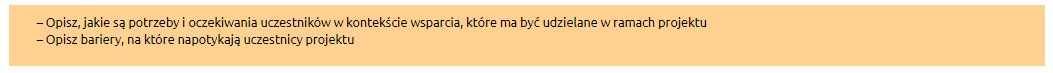 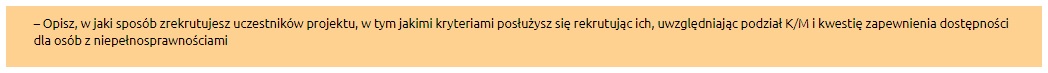 Wypełnianie WoD w PO WER 2014-2020
Wypełnianie WoD w PO WER 2014-2020
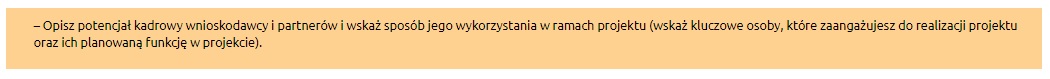 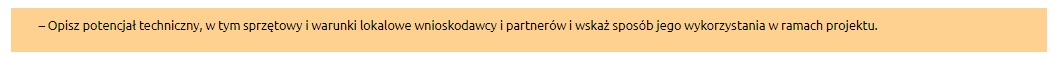 Wypełnianie WoD w PO WER 2014-2020
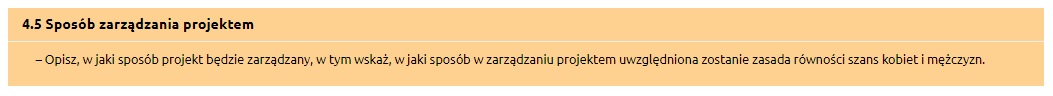 Zasady budowy zespołu projektowego
Skuteczny zespół powinien:

Posiadać lidera
Posiadać jasno wytyczone cele
Mieć ustaloną strukturę
Mieć określone zakresy obowiązków członków zespołu
Mieć określone reguły i procedury komunikowania się w zespole
Przyjąć zasady obiegu i archiwizowania dokumentów i korespondencji

Co jeszcze należy uwzględnić?
Ekspert A
Ekspert B
Ekspert C
ND 1
ND 2
ND 3
ND 4
Struktura Ekspercka, Davidson Frame Zarządzanie projektami (…)
Szef zespołu
ND - niezależne działanie
Zadanie
ND
1
ND
2
ND
3
ND
4
Szef projektu
Cz
A
Cz
B
Cz
C
Cz D
Struktura bliźniacza, Davidson Frame Zarządzanie projektami (…)
ND - niezależne działanie
Cz - członek zespołu
Cz A
Cz C
Cz B
ND 1
ND 2
ND 3
ND 4
Struktura kolektywna, Davidson Frame Zarządzanie projektami (…)
ND - niezależne działanie
Cz - członek zespołu
Działania
nr 1- 4
Asystent
Główny autor
Ekspert A
Administrator
Ekspert B
Pracownik
Biurowy B
Struktura chirurgiczna, Davidson Frame Zarządzanie projektami (…)
Zagadnienia związane z budżetem
Personel projektu - zmiany
Zmiana w definicji personelu w odniesieniu do osób angażowanych na podstawie umów cywilnoprawnych.
Od 23 sierpnia 2017 r. osoby zaangażowane do projektu na podstawie umów cywilnoprawnych nie są personelem.
Natomiast osoby zaangażowane do projektu przed 23 sierpnia 2017 r. na takie umowy są nadal personelem, aż do momentu zakończenia tych umów. 
Oznacza to, że zmiana Wytycznych nie jest podstawą do rozwiązania  zawartych wcześniej umów czy ich aneksowania.
W konsekwencji osoby zaangażowane w taki sposób sporządzają karty czasu pracy dla umów zlecenia. Obowiązuje je limit godzinowy 276 h wszelkiego zaangażowania w miesiącu, zarówno w projektach, jak i poza nimi.
Dbając o wskaźniki projektu powinno się uzależnić zapłatę za rachunek od faktycznych efektów za dany okres. W przeciwnym razie stwarza się zagrożenie, że środki zostaną wypłacone, a cel projektu mierzony wskaźnikami nie.
Dobrą praktyką jest przygotowanie wzorów raportów, które Wykonawca ma wypełnić i dostarczyć razem z rachunkiem i kartą czasu pracy.
Zatrudnianie personelu
W ramach wynagrodzenia personelu niekwalifikowalne są:
a) wpłaty dokonywane przez pracodawców zgodnie z ustawą z dnia 27 sierpnia 1997 r. o rehabilitacji zawodoweji społecznej oraz zatrudnianiu osób niepełnosprawnych (Dz. U. z 2016 r. poz. 2046, z późn. zm.) na Państwowy Fundusz Rehabilitacji Osób Niepełnosprawnych, zwany dalej „PFRON”,
b) świadczenia realizowane ze środków ZFŚS dla personelu projektu,
c) koszty ubezpieczenia cywilnego funkcjonariuszy publicznych za szkodę wyrządzoną przy wykonywaniu władzy publicznej,
d) nagrody jubileuszowe i odprawy pracownicze dla personelu projektu,
e) koszty składek i opłat fakultatywnych, niewymaganych obowiązującymi przepisami prawa krajowego, chyba że:
i. zostały przewidziane w regulaminie pracy lub regulaminie wynagradzania danej instytucji lub też innych właściwych przepisach prawa pracy oraz
ii. zostały wprowadzone w danej instytucji co najmniej 6 miesięcy przed złożeniem wniosku o dofinansowanie, oraz
Zatrudnianie personelu
iii. potencjalnie obejmują wszystkich pracowników danej instytucji, a zasady ich odprowadzania/przyznawania są takie same w przypadku personelu zaangażowanego do realizacji projektów oraz pozostałych pracowników beneficjenta.

Dodatkowe wynagrodzenie roczne personelu projektu jest kwalifikowalne wyłącznie, jeżeli wynika z przepisów prawa pracy i odpowiada proporcji, w której wynagrodzenie zasadnicze będące podstawą jego naliczenia jest rozliczanew ramach projektu.

Osoba upoważniona do dysponowania środkami dofinansowania projektu oraz podejmowania wiążących decyzji finansowych w imieniu beneficjenta nie może być osobą prawomocnie skazaną za przestępstwo przeciwko mieniu, przeciwko obrotowi gospodarczemu, przeciwko działalności instytucji państwowych oraz samorządu terytorialnego, przeciwko wiarygodności dokumentów lub za przestępstwo skarbowe, co beneficjent weryfikuje na podstawie oświadczenia tej osoby przed jej zaangażowaniem do projektu.
Zatrudnianie personelu
Niekwalifikowalne jest wynagrodzenie personelu projektu zatrudnionego jednocześnie w instytucji uczestniczącejw realizacji PO na podstawie stosunku pracy, chyba że nie zachodzi konflikt interesów lub podwójne finansowanie.

Konflikt interesów jest rozumiany jako naruszenie zasady bezinteresowności i bezstronności, tj. w szczególności: przyjmowanie jakiejkolwiek formy zapłaty za wykonywanie zadań mających związek lub kolidujących ze stanowiskiem służbowym, podejmowanie dodatkowego zatrudnienia lub zajęcia zarobkowego mogącego mieć negatywny wpływ na sprawy prowadzone w ramach obowiązków służbowych, prowadzenie szkoleń, o ile mogłoby to mieć negatywny wpływ na bezstronność prowadzenia spraw służbowych.

Podwójne finansowanie oznacza w szczególności:
a) całkowite lub częściowe, więcej niż jednokrotne poświadczenie, zrefundowanie lub rozliczenie tego samego wydatku w ramach dofinansowania lub wkładu własnego tego samego lub różnych projektów współfinansowanych ze środków funduszy strukturalnych lub FS lub/oraz dotacji z krajowych środków publicznych,
Zatrudnianie personelu
b) otrzymanie na wydatki kwalifikowalne danego projektu lub części projektu bezzwrotnej pomocy finansowej z kilku źródeł (krajowych, unijnych lub innych) w wysokości łącznie wyższej niż 100% wydatków kwalifikowalnych projektu lub części projektu,
c) poświadczenie, zrefundowanie lub rozliczenie kosztów podatku VAT ze środków funduszy strukturalnych lub FS,a następnie odzyskanie tego podatku ze środków budżetu państwa na podstawie ustawy z dnia 11 marca 2004 r.o podatku od towarów i usług,
d) zakupienie środka trwałego z udziałem środków unijnych lub/oraz dotacji z krajowych środków publicznych,a następnie rozliczenie kosztów amortyzacji tego środka trwałego w ramach tego samego projektu lub innych współfinansowanych ze środków UE,
e) zrefundowanie wydatku poniesionego przez leasingodawcę na zakup przedmiotu leasingu w ramach leasingu finansowego, a następnie zrefundowanie rat opłacanych przez beneficjenta w związku z leasingiem t
f) sytuacja, w której środki na prefinansowanie wkładu unijnego zostały pozyskane w formie kredytu lub pożyczki, które następnie zostały umorzonego przedmiotu,
Zatrudnianie personelu
g) objęcie kosztów kwalifikowalnych projektu jednocześnie wsparciem pożyczkowym i gwarancyjnym,
h) zakup używanego środka trwałego, który w ciągu 7 poprzednich lat (10 lat dla nieruchomości) był współfinansowany ze środków UE lub/oraz dotacji z krajowych środków publicznych,
i) rozliczenie tego samego wydatku w kosztach pośrednich oraz kosztach bezpośrednich projektu.

Wydatki związane z zaangażowaniem personelu w projekcie lub projektach są kwalifikowalne, o ile:
a) obciążenie z tego wynikające nie wyklucza możliwości prawidłowej i efektywnej realizacji wszystkich zadań powierzonych danej osobie,
b) łączne zaangażowanie zawodowe personelu projektu, niezależnie od formy zaangażowania, w realizację wszystkich projektów finansowanych z funduszy strukturalnych i FS oraz działań finansowanych z innych źródeł, w tym środków własnych beneficjenta i innych podmiotów, nie przekracza 276 godzin miesięcznie.

W przypadku projektów partnerskich nie jest dopuszczalne angażowanie jako personelu projektu pracowników partnerów przez beneficjenta i odwrotnie.
Zatrudnianie personelu
Spełnienie warunków należy zweryfikować przed zaangażowaniem osoby do projektu (przedmiotowej weryfikacji można dokonać posiłkując się pisemnym oświadczeniem złożonym przez osobę mającą być zaangażowaną do projektu). Warunki te powinny być spełnione w całym okresie kwalifikowania wynagrodzenia danej osoby w tym projekcie, przy czym w przypadku wystąpienia nieprawidłowości w zakresie spełnienia warunku, o którym mowa w lit. b, za niekwalifikowalne należy uznać wynagrodzenie personelu projektu (w całości lub w części) w tym projekcie, w ramach którego zaangażowanie personelu projektu spowodowało naruszenie tego warunku.

Właściwa instytucja będąca stroną umowy zapewnia, że beneficjent zobowiązuje się w umowie o dofinansowaniedo wprowadzania na bieżąco następujących danych do systemu informatycznego:
a) dane dotyczące personelu projektu, w tym: nr PESEL, imię, nazwisko,
b) dane dotyczące formy zaangażowania personelu w ramach projektu: stanowisko, forma zaangażowania w projekcie, data zaangażowania do projektu, okres zaangażowania osoby w projekcie, wymiar etatu lub godzin pracy,
c) dane dotyczące faktycznego czasu pracy w danym miesiącu kalendarzowym, ze szczegółowością wskazującą na rok, miesiąc, dzień i godziny zaangażowania, w przypadku, gdy dokumenty związane z zaangażowaniem nie wskazują na godziny pracy.
Stawki wynagrodzenia personelu
Wydatki na wynagrodzenie personelu są kwalifikowalne pod warunkiem, że ich wysokość odpowiada stawkom faktycznie stosowanym u beneficjenta poza projektami współfinansowanymi z funduszy strukturalnych i FS na analogicznych stanowiskach lub na stanowiskach wymagających analogicznych kwalifikacji. Dotyczy to również pozostałych składników wynagrodzenia personelu, w tym nagród i premii.
Ponadto stawki te muszą się mieścić w ramach stawek rynkowych obowiązujących w danym konkursie/naborze.
Poziom stawki jest ściśle powiązany z zadaniami do wykonania np. jeśli ktoś jest światowej sławy ekspertem, lecz decyduje się na pracę w projekcie w charakterze trenera podstaw przedsiębiorczości, kwalifikowana będzie stawka przysługująca trenerowi z tego tematu.
W uzasadnionych przypadkach dopuszczalne są odstępstwa od stawek rynkowych obowiązujących na danym terenie, jeśli wymagane jest pozyskanie eksperta z zewnątrz o wysokich kwalifikacjach np. jeśli realizowany jest projekt PO WERz komponentem ponadnarodowym, wtedy niezbędne jest dodatkowe uzasadnienie pod budżetem szczegółowym.
Zatrudnianie personelu
Koszty związane z wyposażeniem stanowiska pracy personelu projektu są kwalifikowalne w pełnej wysokości wyłącznie w przypadku personelu projektu zatrudnionego na podstawie stosunku pracy w wymiarze co najmniej ½ etatu.W przypadku personelu projektu zaangażowanego na podstawie stosunku pracy w wymiarze poniżej ½ etatu lub na podstawie innych form zaangażowania, koszty związane z wyposażeniem stanowiska pracy personelu projektu są niekwalifikowalne.

W ramach projektu mogą być kwalifikowalne koszty delegacji służbowych oraz koszty związane z podnoszeniem kwalifikacji zawodowych personelu projektu, pod warunkiem, że jest to niezbędne dla prawidłowej realizacji projektu oraz koszty te zostały uwzględnione w zatwierdzonym wniosku o dofinansowanie projektu.
Personel w projektach partnerskich
Realizacja zadań przez partnera nie oznacza świadczenia usług na rzecz beneficjenta (lidera). 

Idea partnerstwa nie dopuszcza bowiem możliwości zlecania świadczenia usług, czy zakupu towarów pomiędzy beneficjentem (liderem) a partnerami, w tym także angażowania pracowników /współpracowników partnerów przez beneficjenta (lidera).
Zatrudnianie personelu – stosunek pracy
Umowa o pracę z osobą stanowiącą personel projektu obejmuje wszystkie zadania wykonywane przez tę osobęw ramach projektu lub projektów realizowanych przez beneficjenta. Tym samym, nie jest możliwe angażowanie pracownika beneficjenta do realizacji żadnych zadań w ramach tego lub innego projektu na podstawie stosunku cywilnoprawnego, z wyjątkiem umów w wyniku których następuje wykonanie oznaczonego dzieła. Jeżeli jednak szczególne przepisy dotyczące zatrudniania danej grupy pracowników uniemożliwiają wykonywanie przez nich zadańw ramach projektu na podstawie stosunku pracy, instytucja właściwa będąca stroną umowy może wyrazić zgodę na ich zaangażowanie przez beneficjenta na podstawie stosunku cywilnoprawnego w ramach danego projektu.

W przypadku zatrudniania personelu na podstawie stosunku pracy, wydatki na wynagrodzenie personelu są kwalifikowalne, jeżeli są spełnione łącznie następujące warunki:
a) pracownik jest zatrudniony lub oddelegowany w celu realizacji zadań związanych bezpośrednio z realizacją projektu,
b) okres zatrudnienia lub oddelegowania pracownika jest kwalifikowalny wyłącznie do końcowej daty kwalifikowalności wydatków wyznaczonej w umowie o dofinansowanie; powyższe nie oznacza, że stosunek pracy nie może trwać dłużej niż okres realizacji projektu,
Zatrudnianie personelu – stosunek pracy
c) zatrudnienie lub oddelegowanie do pełnienia zadań związanych z realizacją projektu jest odpowiednio udokumentowane postanowieniami umowy o pracę lub zakresem czynności służbowych pracownika lub opisem stanowiska pracy; przez odpowiednie udokumentowanie należy rozumieć m.in. wskazanie w ww. dokumentach zadań, które dana osoba będzie wykonywała w ramach projektu.

Jeżeli stosunek pracy pracownika beneficjenta tylko w części obejmuje zadania w ramach projektu (np. na ½ etatu, ¼ etatu w ramach projektu), wydatki związane z wynagrodzeniem w ramach projektu są kwalifikowalne, o ile:
a) zadania związane z realizacją projektu zostaną wyraźnie wyodrębnione w umowie o pracę lub zakresie czynności służbowych pracownika lub opisie stanowiska pracy,
b) zakres zadań związanych z realizacją projektu stanowi podstawę do określenia proporcji faktycznego zaangażowania pracownika w realizację projektu w stosunku do czasu pracy wynikającego z umowy o pracę tego pracownika,
c) wydatek związany z wynagrodzeniem personelu projektu odpowiada proporcji, o której mowa w lit. b, chyba że zakres odpowiedzialności, złożoność lub poziom wymaganych kompetencji na danym stanowisku uzasadnia różnicę w udziale wydatku do czasu pracy wynikającego ze stosunku pracy.
Zatrudnianie personelu – stosunek pracy
Wydatkami kwalifikowalnymi w przypadku wynagrodzenia personelu mogą być również nagrody (z wyłączeniem nagrody jubileuszowej) lub premie, o ile są spełnione łącznie następujące warunki:
a) nagrody lub premie zostały przewidziane w regulaminie pracy lub regulaminie wynagradzania danej instytucji, lub też innych właściwych przepisach prawa pracy,
b) nagrody lub premie zostały wprowadzone w danej instytucji co najmniej 6 miesięcy przed złożeniem wniosku
o dofinansowanie,
c) nagrody lub premie potencjalnie obejmują wszystkich pracowników danej instytucji, a zasady ich przyznawania są takie same w przypadku personelu zaangażowanego do realizacji projektów oraz pozostałych pracowników beneficjenta,
d) nagrody lub premie przyznawane są w związku z realizacją zadań w ramach projektu na podstawie stosunku pracy.
W przypadku okresowego zwiększenia obowiązków służbowych danej osoby, wydatkami kwalifikowalnymi związanymiz wynagrodzeniem personelu mogą być również dodatki do wynagrodzeń, o ile zostały przyznane zgodniez obowiązującymi przepisami prawa pracy, przy czym dodatek może być przyznany zarówno jako wyłączne wynagrodzenie za pracę w projekcie albo jako uzupełnienie wynagrodzenia personelu projektu rozliczanego w ramach projektu.
Zatrudnianie personelu – stosunek pracy
Dodatek może być kwalifikowalny, o ile spełnione zostaną łącznie następujące warunki:
a) możliwość przyznania dodatku wynika bezpośrednio z prawa pracy,
b) dodatek został przewidziany w regulaminie pracy lub regulaminie wynagradzania danej instytucji lub też innych właściwych przepisach prawa pracy,
c) dodatek został wprowadzony w danej instytucji co najmniej 6 miesięcy przed złożeniem wniosku o dofinansowanie, przy czym nie dotyczy to przypadku, gdy możliwość przyznania dodatku wynika z aktów prawa powszechnie obowiązującego,
d) dodatek potencjalnie obejmuje wszystkich pracowników danej instytucji, a zasady jego przyznawania są takie samew przypadku personelu zaangażowanego do realizacji projektów oraz pozostałych pracowników beneficjenta,
e) dodatek jest kwalifikowalny wyłącznie w okresie zaangażowania danej osoby do projektu,
f) wysokość dodatku uzależniona jest od zakresu dodatkowych obowiązków, przy czym w przypadku wykonywania zadańw kilku projektach u tego samego beneficjenta personelowi projektu przyznawany jest wyłącznie jeden dodatek rozliczany proporcjonalnie do zaangażowania pracownika w dany projekt.
Dodatki są kwalifikowalne do wysokości 40% wynagrodzenia podstawowego wraz ze składnikami z zastrzeżeniem,że przekroczenie tego limitu może wynikać wyłącznie z aktów prawa powszechnie obowiązującego.
Zatrudnianie personelu – wolontariat
wolontariusz musi być świadomy charakteru swojego udziału w realizacji projektu (tzn. świadomy nieodpłatnego udziału);
należy zdefiniować rodzaj wykonywanych przez wolontariusza świadczeń (określić jego stanowisko w projekcie); zadania wykonywane i wykazywane przez wolontariusza muszą być zgodne z tytułem jego świadczeń (stanowiska);
nie mogą być wykonywane jako wolontariat świadczenia wykonywane przez stałych pracowników zatrudnionych przy realizacji projektu;
wartość wkładu niepieniężnego w przypadku świadczeń wykonywanych przez wolontariusza określa sięz uwzględnieniem:
ilości poświęconego czasu na ich wykonanie,
oraz średniej stawki godzinowej lub dziennej za dany rodzaj świadczeń (wycena nieodpłatnej dobrowolnej pracy musi uwzględniać wszystkie koszty, które zostałyby poniesione w przypadku jej odpłatnego wykonywania przez podmiot działający na zasadach rynkowych);
wycena uwzględnia: koszt składek na ubezpieczenia społeczne, wszystkie pozostałe koszty wynikające z charakteru  danego świadczenia.
Podatek VAT
Podatki i inne opłaty, w szczególności podatek VAT, mogą być uznane za wydatki kwalifikowalne tylko wtedy, gdy brak jest prawnej możliwości ich odzyskania na mocy prawodawstwa krajowego.

Zapłacony podatek VAT może być uznany za wydatek kwalifikowalny wyłącznie wówczas, gdy beneficjentowi ani żadnemu innemu podmiotowi zaangażowanemu w projekt oraz wykorzystującemu do działalności opodatkowanej produkty będące efektem realizacji projektu, zarówno w fazie realizacyjnej jak i operacyjnej, zgodnie z obowiązującym prawodawstwem krajowym, nie przysługuje prawo (tzn. brak jest prawnych możliwości) do obniżenia kwoty podatku należnego o kwotę podatku naliczonego lub ubiegania się o zwrot VAT. Posiadanie wyżej wymienionego prawa (potencjalnej prawnej możliwości) wyklucza uznanie wydatku za kwalifikowalny, nawet jeśli faktycznie zwrot nie nastąpił, np. ze względu na nie podjęcie przez podmiot czynności zmierzających do realizacji tego prawa.

W SZOOP, umowie o dofinansowanie, regulaminie konkursu lub dokumentacji dotyczącej projektu pozakonkursowego, IZ PO może wyłączyć możliwość kwalifikowania VAT w odniesieniu do określonych obszarów danego PO, w szczególności osi priorytetowych, działań, rodzajów projektów, typów beneficjentów, a nawet w odniesieniu do poszczególnych projektów.
Podatek VAT
IZ może podjąć decyzję, zgodnie z którą VAT będzie kwalifikowalny jedynie dla części projektu. W takiej sytuacji beneficjent jest zobowiązany zapewnić przejrzysty system rozliczania projektu, tak aby nie było wątpliwości w jakiej części oraz w jakim zakresie VAT może być uznany za kwalifikowalny.

Biorąc pod uwagę, iż prawo do obniżenia VAT należnego o VAT naliczony może powstać zarówno w okresie realizacji projektu, jak i po jego zakończeniu, właściwa instytucja będąca stroną umowy zapewnia, aby beneficjenci, którzy zaliczą VAT do wydatków kwalifikowalnych, zobowiązali się dołączyć do wniosku o dofinansowanie „Oświadczenieo kwalifikowalności VAT”, którego wzór opracowuje IZ PO. Oświadczenie składa się z dwóch integralnych części.W ramach pierwszej części beneficjent oświadcza, iż w chwili składania wniosku o dofinansowanie nie może odzyskaćw żaden sposób poniesionego kosztu VAT, którego wysokość została określona w odpowiednim punkcie wnioskuo dofinansowanie (fakt ten decyduje o kwalifikowalności VAT). Natomiast w części drugiej beneficjent zobowiązuje się do zwrotu zrefundowanej ze środków unijnych części VAT, jeżeli zaistnieją przesłanki umożliwiające odzyskanie tego podatku. „Oświadczenie o kwalifikowalności VAT” podpisane przez beneficjenta powinno stanowić załącznik do zawieranej z beneficjentem umowy o dofinansowanie.
Techniki finansowania środków trwałych
Koszty pozyskania środków trwałych lub wartości niematerialnych i prawnych niezbędnych do realizacji projektu mogą zostać uznane za kwalifikowalne, o ile we wniosku o dofinansowanie zostanie uzasadniona konieczność pozyskania środków trwałych lub wartości niematerialnych i prawnych niezbędnych do realizacji projektu z zastosowaniem najbardziej efektywnej dla danego przypadku metody (zakup, amortyzacja, leasing itp.), uwzględniając przedmiot i cel danego projektu; wymóg dotyczy wyłącznie środków trwałych o wartości początkowej równej lub wyższej niż 3 500 PLN netto. Uzasadnienie nie musi być sporządzane indywidualnie do każdego środka trwałego, ale może dotyczyć również grupy środków trwałych o tym samym przeznaczeniu.
Uzasadnienie konieczności pozyskania środków trwałych oraz wartości niematerialnych i prawnych niezbędnych do realizacji projektu, uwzględnia w szczególności:
a) okres realizacji projektu,
b) tożsame lub zbliżone do planowanych do pozyskania w ramach projektu środki trwałe lub wartości niematerialne i prawne będące w posiadaniu beneficjenta, w tym środki trwałe lub wartości niematerialne i prawne nabyte w ramach projektów współfinansowanych ze środków publicznych,
c) wybór metody pozyskania środków trwałych oraz wartości niematerialnych i prawnych niezbędnych do realizacji projektu.
Techniki finansowania środków trwałych
Środki trwałe, ze względu na sposób ich wykorzystania w ramach i na rzecz projektu, dzielą się na:
a) środki trwałe bezpośrednio powiązane z przedmiotem projektu (np. wyposażenie pracowni komputerowych w szkole)
b) środki trwałe wykorzystywane w celu wspomagania procesu wdrażania projektu (np. rzutnik na szkolenia).

W/w wydatki mogą być uznane za kwalifikowalne pod warunkiem ich bezpośredniego wskazania we wniosku o dofinansowanie wraz z uzasadnieniem dla konieczności ich zakupu. 
Jeżeli środki trwałe, wykorzystywane w celu wspomagania procesu wdrażania projektu, wykorzystywane są także do innych zadań niż założone w projekcie, wydatki na ich zakup kwalifikują się do współfinansowania w wysokości odpowiadającej odpisom amortyzacyjnym dokonanym w okresie realizacji projektu, proporcjonalnie do ich wykorzystania w celu realizacji projektu.
Techniki finansowania środków trwałych
W ramach projektów współfinansowanych z EFS wartość wydatków poniesionych na zakup środków trwałych o wartości jednostkowej równej i wyższej niż 3500 PLN netto w ramach kosztów bezpośrednich projektu oraz wydatków w ramach cross-financingu nie może łącznie przekroczyć 10% wydatków projektu, chyba że inny limit wskazano dla danego typu projektów w PO lub SZOOP. Wydatki ponoszone na zakup środków trwałych oraz cross-financing powyżej dopuszczalnej kwoty określonej w zatwierdzonym WoD projektu są niekwalifikowalne. 
Wydatki poniesione na zakup używanych środków trwałych są kwalifikowalne, jeśli spełnione są wszystkie wymienione poniżej warunki:
a) sprzedający środek trwały wystawił deklarację określającą jego pochodzenie,
b) sprzedający środek trwały potwierdził w deklaracji, że dany środek nie był w okresie poprzednich 7 lat (10 lat w przypadku nieruchomości) współfinansowany z pomocy UE lub w ramach dotacji z krajowych środków publicznych,
c) cena zakupu używanego środka trwałego nie przekracza jego wartości rynkowej i jest niższa niż koszt podobnego nowego sprzętu.
Techniki finansowania środków trwałych
Do współfinansowania kwalifikują się wydatki poniesione w związku z zastosowaniem technik finansowania, które nie powodują natychmiastowego przeniesienia prawa własności do danego dobra na beneficjenta (podmiot użytkujący), w tym w szczególności wydatki poniesione w związku z zastosowaniem leasingu oraz IRU.
 a) leasing finansowy –taka umowa leasingu, w ramach której ryzyko oraz pożytki z tytułu korzystania z przedmiotu leasingu przeniesione są na leasingobiorcę (beneficjenta współfinansowanego projektu). Umowa ta często zawiera opcję nabycia przedmiotu leasingu lub przewiduje minimalny okres leasingowy odpowiadający okresowi użytkowania aktywów, będących przedmiotem leasingu,
b) leasing operacyjny –taka umowa leasingu, w ramach której ryzyko oraz pożytki z tytułu posiadania przedmiotu leasingu nie są zasadniczo w całości przeniesione na leasingobiorcę (beneficjenta), a okres użytkowania przedmiotu leasingu może być krótszy niż okres jego gospodarczej używalności (okres amortyzacji), 
c) leasing zwrotny –powiązanie umowy leasingu z poprzedzającą ją umową sprzedaży. W przypadku zawarcia transakcji leasingu zwrotnego, beneficjent sprzedaje posiadane dobro firmie leasingowej i równocześnie uzyskuje prawo do jego dalszego użytkowania na warunkach ustalonych w umowie leasingu. Dzięki takiej operacji beneficjent, pomimo sprzedaży danego dobra leasingodawcy, nadal z niego korzysta, płacąc raty leasingowe związane z jego użytkowaniem.
Cross - financing
W przypadku projektów współfinansowanych z EFS cross-financing może dotyczyć wyłącznie:

a) zakupu nieruchomości,
b) zakupu infrastruktury, przy czym poprzez infrastrukturę rozumie się elementy nieprzenośne, na stałe przytwierdzone do nieruchomości, np. wykonanie podjazdu do budynku, zainstalowanie windy w budynku,
c) dostosowania lub adaptacji (prace remontowo-wykończeniowe) budynków i pomieszczeń.
Zakup środków trwałych, za wyjątkiem zakupu nieruchomości, infrastruktury i środków trwałych przeznaczonych na dostosowanie lub adaptację budynków i pomieszczeń, nie stanowi wydatku w ramach cross-financingu
Wypełnianie WoD w PO WER 2014-2020
Koszty pośrednie są rozliczane tylko i wyłącznie ryczałtem. Zgodnie z rozdziałem 8.4 Koszty pośrednie w projektach finansowanych z EFS Wytycznych w zakresie kwalifikowalności wydatków koszty pośrednie rozliczane są następującymi stawkami ryczałtowymi: 
a) 25 % kosztów bezpośrednich – w przypadku projektów o wartości kosztów bezpośrednich do 830 tys. zł włącznie, 
b) 20 % kosztów bezpośrednich – w przypadku projektów o wartości kosztów bezpośrednich powyżej 830 tys. PLN do 1 740 tys. zł włącznie, 
c) 15 % kosztów bezpośrednich – w przypadku projektów o wartości kosztów bezpośrednich powyżej 1 740 tys. PLN do 4 550 tys. zł włącznie, 
d) 10 % kosztów bezpośrednich – w przypadku projektów o wartości kosztów bezpośrednich przekraczającej 4 550 tys. zł. 

Podstawą wyliczenia limitu kosztów pośrednich jest wartość kosztów bezpośrednich.
Wypełnianie WoD w PO WER 2014-2020
Koszty pośrednie stanowią koszty administracyjne związane z realizacją projektu, w szczególności:
a) koszty koordynatora lub kierownika projektu oraz innego personelu bezpośrednio zaangażowanego w zarządzanie projektem i jego rozliczanie, o ile jego zatrudnienie jest niezbędne dla realizacji projektu, w tym w szczególności koszty wynagrodzenia tych osób, ich delegacji służbowych i szkoleń oraz koszty związane z wdrażaniem polityki równych szans przez te osoby,
b) koszty zarządu 
c) koszty personelu obsługowego na potrzeby funkcjonowania jednostki
d) koszty obsługi księgowej 
e) koszty utrzymania powierzchni biurowych (czynsz, najem, opłaty  administracyjne) związanych z obsługą administracyjną projektu,
f) wydatki związane z otworzeniem lub prowadzeniem wyodrębnionego na rzecz projektu subkonta na rachunku bankowym lub odrębnego rachunku bankowego,
g) działania informacyjno-promocyjne projektu
Wypełnianie WoD w PO WER 2014-2020
h) amortyzacja, najem lub zakup aktywów (środków trwałych i wartości niematerialnych i prawnych) używanych na potrzeby personelu,
i) opłaty za energię elektryczną, cieplną, gazową i wodę, opłaty przesyłowe, opłaty za odprowadzanie ścieków w zakresie związanym z obsługą administracyjną projektu,
j) koszty usług pocztowych, telefonicznych, internetowych, kurierskich związanych z obsługą administracyjną projektu,
k) koszty usług powielania dokumentów związanych z obsługą administracyjną projektu,
l) koszty materiałów biurowych i artykułów piśmienniczych związanych z obsługą administracyjną projektu,
m) koszty ubezpieczeń majątkowych,
n) koszty ochrony,
o) koszty sprzątania pomieszczeń związanych z obsługą administracyjną projektu, w tym środki do utrzymania ich czystości oraz dezynsekcję, dezynfekcję, deratyzację tych pomieszczeń,
p) koszty zabezpieczenia prawidłowej realizacji umowy.
Wypełnianie WoD w PO WER 2014-2020
Wypełnianie WoD w PO WER 2014-2020
Wypełnianie WoD w PO WER 2014-2020
Wypełnianie WoD w PO WER 2014-2020
Część Podsumowania  w systemie zawiera tabele: Zestawienie wszystkich zadań i wydatków w projekcie, Koszty bezpośrednie i pośrednie, Wydatki rzeczywiście ponoszone, Wydatki rozliczane ryczałtowo, Wydatki objęte limitami, Harmonogram realizacji, Budżet ogólny oraz Budżet szczegółowy.
Pole Generowanie dochodu w projekcie  wypełniają jedynie wnioskodawcy, którzy planują w ramach realizowanego projektu osiągnąć dochód.
W części Źródła finansowania projektu w wierszu Prywatne należy określić wkład własny wniesiony ze środków prywatnych wnioskodawcy.
Wkład niepieniężny stanowiący część lub całość wkładu własnego, wniesiony na rzecz projektu, stanowi wydatek kwalifikowalny.
Wkład niepieniężny powinien być wnoszony przez beneficjenta ze składników jego majątku lub z majątku innych podmiotów, jeżeli możliwość taka wynika z przepisów prawa oraz zostanie to ujęte w zatwierdzonym wniosku o dofinansowanie, lub w postaci świadczeń wykonywanych przez wolontariuszy.
Wkład niepieniężny, który w ciągu 7 poprzednich lat (10 lat dla nieruchomości) był współfinansowany ze środków unijnych lub/oraz dotacji z krajowych środków publicznych, jest niekwalifikowalny (podwójne finansowanie).
Wypełnianie WoD w PO WER 2014-2020
Warunki kwalifikowalności wkładu niepieniężnego są następujące:
a) wkład niepieniężny polega na wniesieniu (wykorzystaniu na rzecz projektu) nieruchomości, urządzeń, materiałów (surowców), wartości niematerialnych i prawnych, ekspertyz lub nieodpłatnej pracy wykonywanej przez wolontariuszy na podstawie ustawy z dnia 24 kwietnia 2003 r. o działalności pożytku publicznego i o wolontariacie,
b) wartość wkładu niepieniężnego została należycie potwierdzona dokumentami o wartości dowodowej równoważnej fakturom lub innymi dokumentami pod warunkiem, że przewidują to zasady programu operacyjnego oraz z /zastrzeżeniem spełnienia wszystkich warunków wymienionych w tym podrozdziale,
c) wartość przypisana wkładowi niepieniężnemu nie przekracza stawek rynkowych, 
d) wartość i dostarczenie wkładu niepieniężnego mogą być poddane niezależnej ocenie i weryfikacji,
e) w przypadku wykorzystania środków trwałych na rzecz projektu, ich wartość określana jest proporcjonalnie do zakresu ich wykorzystania w projekcie,
f) w przypadku wykorzystania nieruchomości na rzecz projektu jej wartość nie przekracza wartości rynkowej; ponadto wartość nieruchomości jest potwierdzona operatem szacunkowym sporządzonym przez uprawnionego rzeczoznawcę zgodnie z przepisami ustawy z dnia 21 sierpnia 1997 r. o gospodarce nieruchomościami (Dz. U. z 2014 r. poz. 518, z późn. zm.) – aktualnym w momencie złożenia rozliczającego go wniosku o płatność,
Wypełnianie WoD w PO WER 2014-2020
Warunki kwalifikowalności wkładu niepieniężnego są następujące:
g) jeżeli wkładem własnym nie jest cała nieruchomość, a jedynie jej część (na przykład tylko sale), operat szacunkowy nie jest wymagany – w takim przypadku wartość wkładu wycenia się jako koszt amortyzacji lub wynajmu (stawkę może określać np. cennik danej instytucji),
h) w przypadku wniesienia nieodpłatnej pracy spełnione są warunki, o których mowa na kolejnych slajdach.
Wydatki poniesione na wycenę wkładu niepieniężnego są kwalifikowalne. 

W przypadku nieodpłatnej pracy wykonywanej przez wolontariuszy, powinny zostać spełnione łącznie następujące warunki:
a) wolontariusz musi być świadomy charakteru swojego udziału w realizacji projektu (tzn. świadomy nieodpłatnego udziału),
b) należy zdefiniować rodzaj wykonywanej przez wolontariusza nieodpłatnej pracy (określić jego stanowisko w projekcie); zadania wykonywane i wykazywane przez wolontariusza muszą być zgodne z tytułem jego nieodpłatnej pracy (stanowiska),
Wypełnianie WoD w PO WER 2014-2020
c) wartość wkładu niepieniężnego w przypadku nieodpłatnej pracy wykonywanej przez wolontariusza określa się z uwzględnieniem ilości czasu poświęconego na jej wykonanie oraz średniej wysokości wynagrodzenia (wg stawki godzinowej lub dziennej) za dany rodzaj pracy obowiązującej u danego pracodawcy lub w danym regionie (wyliczonej np. w oparciu o dane GUS), lub płacy minimalnej określonej na podstawie obowiązujących przepisów.
d) wycena nieodpłatnej dobrowolnej pracy może uwzględniać wszystkie koszty, które zostałyby poniesione w przypadku jej odpłatnego wykonywania przez podmiot działający na zasadach rynkowych; wycena uwzględnia zatem koszt składek na ubezpieczenia społeczne oraz wszystkie pozostałe koszty wynikające z charakteru danego świadczenia; wycena wykonywanego świadczenia przez wolontariusza może być przedmiotem odrębnej kontroli i oceny.
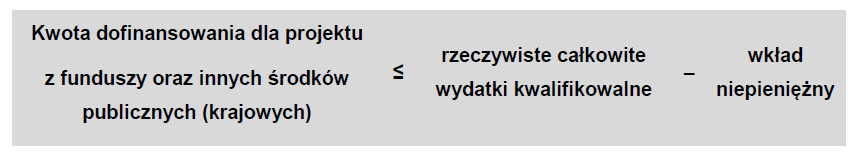 Wypełnianie WoD w PO WER 2014-2020
Kwalifikowalny może być wkład pieniężny jako koszt utrzymania środka trwałego, np.: nieruchomości lub jej części, wyłącznie w przypadku jeśli nie stanowi to podwójnego finansowania tego samego wydatku, np.: jeśli koszt utrzymania nieruchomości nie był uwzględniony w kwocie jej wynajmu.

Jeżeli jednak na etapie składania wniosku o dofinansowanie nie posiadają środka trwałego, a planują jego wykorzystanie do projektu to kwalifikowalny może być wkład własny pieniężny w wysokości kosztów poniesionych na pozyskanie środka trwałego, np. koszt zakupu, wynajmu, leasingu lub amortyzacji.

Koszty zatrudnienia personelu – według stawek stosowanych u Wnioskodawcy,
Wkład wnoszony w kosztach pośrednich,
Inne wydatki niezbędne do osiągnięcia celu projektu.
Projekty o wkładzie publicznym do 100 000 euro
W projektach EFS obligatoryjne jest stosowanie kwot ryczałtowych w przypadku projektów, w których wartość dofinansowania wkładu publicznego (środków publicznych) nie przekracza wyrażonej w PLN równowartości 100 000 EUR. 
W przypadku projektów, w których wartość wkładu publicznego (środków publicznych) nie przekracza wyrażonej w PLN równowartości 100 000 EUR, stosowanie uproszczonej metody rozliczania wydatków za pomocą kwot ryczałtowych możliwe jest w oparciu o szczegółowy budżet projektu określony przez wnioskodawcę i zatwierdzony przez właściwą instytucję będącą stroną umowy. 
Właściwa instytucja będąca stroną umowy zapewnia, że kwoty ryczałtowe są wyliczone w oparciu o sprawiedliwą, rzetelną i racjonalną kalkulację.
Jednocześnie stosowanie kwot ryczałtowych wyliczonych w oparciu o szczegółowy budżet projektu określony przez wnioskodawcę w projektach o wartości dofinansowania wkładu publicznego przekraczającej wyrażonej w PLN równowartości 100 000 EUR nie jest możliwe.
Projekty o wkładzie publicznym do 100 000 euro
Po wybraniu opcji „Dodaj nowe zadanie” uaktywnia się pole 4.2 „Kwoty ryczałtowe dla zadania”. Po wybraniu opcji „Dodaj nową” pojawia się pole, w którym wnioskodawca wskazuje nazwę i wartość wskaźnika dla rozliczenia kwoty ryczałtowej dla danego zadania oraz w polu opisowym dokumenty potwierdzające realizację wskaźników. 
Wnioskodawca musi wskazać, które zadanie / zadania w ramach projektu zostanie / zostaną objęte kwotą ryczałtową / kwotami ryczałtowymi, przy czym w przypadku projektów rozliczanych w całości kwotami ryczałtowymi, dotyczy to wszystkich zadań. 
Zgodnie z Wytycznymi w zakresie kwalifikowalności wydatków jedno zadanie stanowi jedną kwotę ryczałtową. 
Z powyższego wynika, że w projekcie nie może być więcej kwot ryczałtowych niż zadań. 
Dla zadania „Doradztwo zawodowe” należy wskazać jedną kwotę ryczałtową np. „Realizacja doradztwa zawodowego na rzecz uczestników projektu”. Nazwa kwoty ryczałtowej powinna obejmować istotę danego zadania.
Projekty o wkładzie publicznym do 100 000 euro
Określając wskaźniki dla rozliczenia kwoty ryczałtowej stosuje się zasady dotyczące definiowania wskaźników określone dla wskaźników wskazywanych w podpunkcie 3.1.1, w szczególności zasadę CREAM. W tym przypadku, nie określa się jednak wartości bazowej wskaźników. Zaleca się, o ile to możliwe z uwagi na specyfikę danego projektu, wykorzystanie wskaźników określonych w podpunkcie 3.1.1. 

Kwoty ryczałtowe są rozliczane na podstawie wskaźników opisanych w punkcie 4.2. 
Stąd wszystkie wskaźniki stanowiące podstawę rozliczenia danej kwoty ryczałtowej powinny się tam znaleźć. Powinny być to wskaźniki konkretnie odnoszące się do danej kwoty i to takie, których wykonanie potwierdzi realizację zadania objętego kwotą ryczałtową. 
Należy wprowadzić wskaźnik najbardziej obrazujący wykonanie danego zadania, np. liczba osób objętych IPD. Z uwagi na sposób rozliczania kwot ryczałtowych niezwykle istotne jest prawidłowe określenie poziomu wskaźnika zakładanego do osiągnięcia, który będzie podstawą do rozliczenia kwoty ryczałtowej i do dokonania płatności.
Projekty o wkładzie publicznym do 100 000 euro
Pozostałe wskaźniki w projekcie, w szczególności te wskazane w podpunkcie 3.1.1, a nie wskazane w punkcie 4.2, nie będą podstawą rozliczania kwot ryczałtowych, ale w przypadku ich nieosiągnięcia będzie mogła być stosowana reguła proporcjonalności.
Dla zadania „Doradztwo zawodowe” i kwoty ryczałtowej pn. „Realizacja doradztwa zawodowego na rzecz uczestników projektu” najbardziej adekwatny byłby wskaźnik „liczba osób objętych doradztwem” lub „liczba godzin doradztwa udzielonych uczestnikom projektu”. 
Nieprawidłowe będzie wpisywanie wskaźnika: „liczba osób objętych wsparciem” (w szczególności w podziale na różne grupy docelowe np. osoby niepełnosprawne, długotrwale bezrobotne, etc.). Taki wskaźnik nie określa bowiem istoty wsparcia tj. faktu udzielenia doradztwa. Nieprawidłowe jest również powtarzanie wszystkich wskaźników projektu wskazanych w pkt 3.1.1 i przypisywanie ich do każdej kwoty ryczałtowej. 
Wskaźniki w pkt. 3.1.1 dotyczą ogółem wsparcia w ramach projektu, natomiast wskaźniki służące do rozliczenia kwot ryczałtowych ujęte w pkt 4.2 powinny stanowić o potwierdzeniu wykonania danego zadania.
Projekty o wkładzie publicznym do 100 000 euro
Zawarte w polu opisowym informacje dotyczą m.in. sposobu, w jaki wnioskodawca zamierza udokumentować/potwierdzić realizację zadań określonych we wniosku – tzn. ujęty jest tu wykaz dokumentów potwierdzających wykonanie każdego z zadań. Jednocześnie wymienione w tej części wniosku o dofinansowanie dokumenty będą w trakcie rozliczania projektu stanowić podstawę oceny, czy wskaźniki określone dla rozliczenia kwoty ryczałtowej zostały osiągnięte na poziomie stanowiącym minimalny próg, który uprawnia do kwalifikowania wydatków objętych daną kwotą ryczałtową. 
Przykładowe dokumenty, będące podstawą oceny realizacji zadań to: 
lista obecności uczestników/uczestniczek projektu na szkoleniu / spotkaniu lub innej formie wsparcia realizowanej w ramach projektu; 
dzienniki zajęć prowadzonych w projekcie; 
dokumentacja zdjęciowa; 
analizy i raporty wytworzone w ramach projektu.
Projekty o wkładzie publicznym do 100 000 euro
W przypadku kwot ryczałtowych Wnioskodawca konstruując szczegółowy budżet projektu powinien pamiętać, że zgodnie z postanowieniami Wytycznych w zakresie kwalifikowalności wydatków, kwotą ryczałtową jest kwota uzgodniona za wykonanie określonego w projekcie zadania. Ponadto kwota ryczałtowa nie może być zdefiniowana jako pojedynczy koszt w projekcie, gdyż takie podejście w konstruowaniu budżetu właściwe jest dla wydatków faktycznie ponoszonych. 
Metodologia wyliczenia kwoty ryczałtowej powinna być szczegółowo opisana w uzasadnieniu znajdującym się pod szczegółowym budżetem projektu.
Wkład własny wykazywany w ramach projektu rozliczanego ryczałtowo traktowany jest jako pieniężny. Jeśli więc wnioskodawca przewiduje wniesienie wkładu własnego w ramach kwoty ryczałtowej nie odznacza pola „Wkład rzeczowy” dla danej kwoty we wniosku o dofinansowanie.
Wypełnianie WoD w PO WER 2014-2020
Pole Uzasadnienie wydatków  jest przeznaczone dla projektów planujących wydatki limitowane tj. zadania zlecone, cross-financing, środki trwałe, a także w przypadku wkładu własnego, w tym wkładu niepieniężnego.
W polu Metodologia wyliczenia dofinansowania i wkładu prywatnego w ramach wydatków objętych pomocą publiczną i pomocą de minimis wnioskodawca zobowiązany jest do przedstawienia sposobu wyliczenia intensywności pomocy oraz wymaganego wkładu własnego w odniesieniu do wszystkich wydatków objętych pomocą publiczną i/lub pomocą de minimis, w zależności od typu pomocy oraz podmiotu, na rzecz którego zostanie udzielona pomoc.

W części I wniosku: Deklaracja Wnioskodawcy – oświadczenia należy z listy rozwijanej wybrać opcję “Tak/Nie/Nie dotyczy” przy poszczególnych oświadczeniach.
Wypełnianie WoD w PO WER 2014-2020
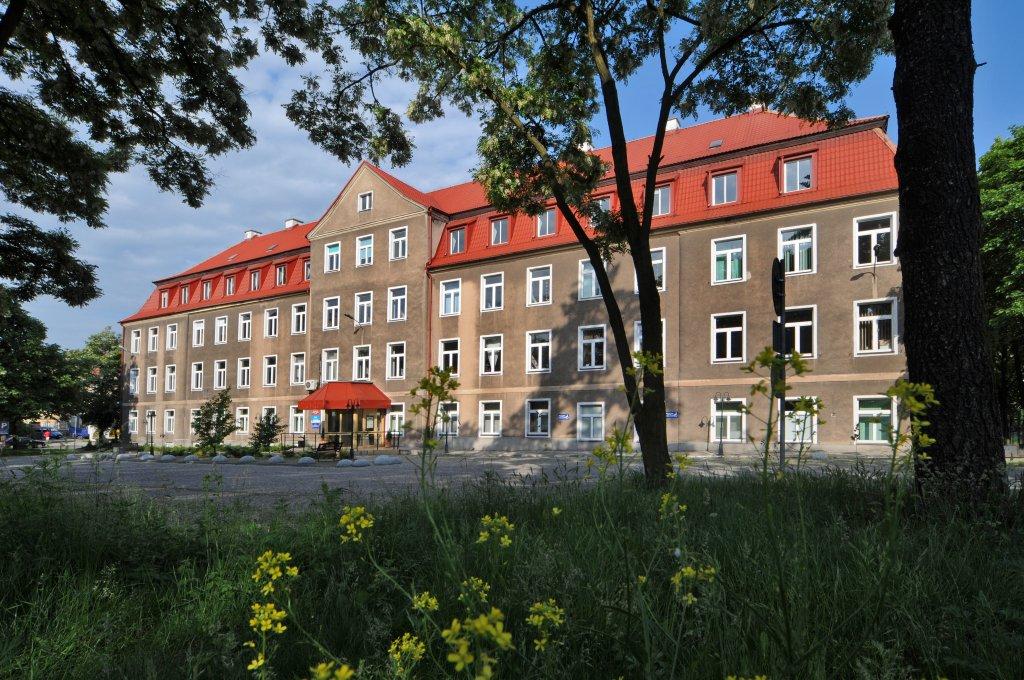 Dziękuję za uwagę
Małgorzata Rulińska